Struktura poradenského procesu
Lidmila Valentová
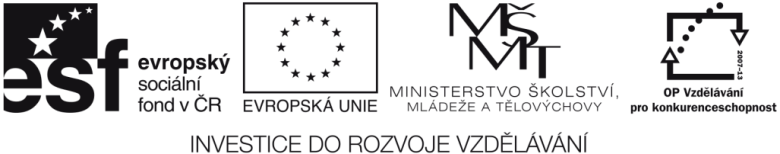 Čtyři fáze poradenského procesu
1. fáze -  Navázání poradenského vztahu 
2. fáze -  Diagnóza klientova problému
3. fáze -  Volba cíle, alternativy řešení problému
4. fáze -  Podpora klienta poradcem
1. fáze - Navázání poradenského vztahu
Vytvořit vztah důvěry mezi klientem a poradcem
Zjistit skutečný důvod návštěvy 
často „sekundární důvody“
Získat informace o problému z různých úhlů pohledu
osoba, které chce problém konzultovat (matka, učitel)
klient – dítě
2. fáze - Diagnóza klientova problému
Získat informace ve vztahu k obtížím klienta 
rozhovorem, pozorováním, sekundární analýzou anamnestických údajů 
Problém objasnit nejen v rovině objektivní, ale      i v kontextu s klientovým prožíváním
Práce s psychologickými testy
zaměřené k danému problému klienta
výsledky integrovány do celkové diagnózy
(odlišnosti v názorech na potřebnost psych. testů )
3. fáze - Volba cíle, alternativy        řešení problému
Stav po 2. fázi  (ideálně): 
byl identifikován problém i jeho intenzita
klient získal informace 
lépe porozuměl problémové situaci i sobě samému 
=>  Lze už stanovit cíle poradenského procesu,      (které by měl klient přijmout za vlastní)
K stanovenému cíli lze jít variantními cestami  ( = poradenské intervence)
Podstata intervence:  stanovení reálných změn v problémovém chování   (společně s klientem, popř. s významnými sociálními partnery )
4. fáze – Podpora klienta poradcem
Významnost klientova rozhodnutí
souvisí s kognitivním zmapováním situace, ale často se silným citovým doprovodem
Rozhodnutí změnit chování (např. nový režim domácí přípravy)  provází osobní zátěž, ale i nejistota
Klient potřebuje opakované povzbuzení(zpětnou vazbu o správnosti rozhodnutí) - jak od poradce, tak od sociálně blízkých osob (rodiče, učitel ap.)
Ukončení poradenského procesu 
po dohodě s klientem
s možností opětného setkání dle potřeby klienta
Literatura
VALENTOVÁ L. a kol., Školní poradenství I a II, Praha: Pedagogická fakulta UK, 2013  (v tisku).
Autorský kolektiv, Výchovné poradenství, Praha: Wolters Kluwer ČR, 2009
DRAPELA V., Teorie osobnosti, Praha: Portál 2011
MATĚJČEK Z., Praxe dětského psychologického poradenství, Praha: SPN 1992